Figure 6. Intrahippocampal phase relations (CA1–DG) are depicted in (A), where a near 180° (166° averaged) phase ...
Cereb Cortex, Volume 19, Issue 1, January 2009, Pages 24–40, https://doi.org/10.1093/cercor/bhn055
The content of this slide may be subject to copyright: please see the slide notes for details.
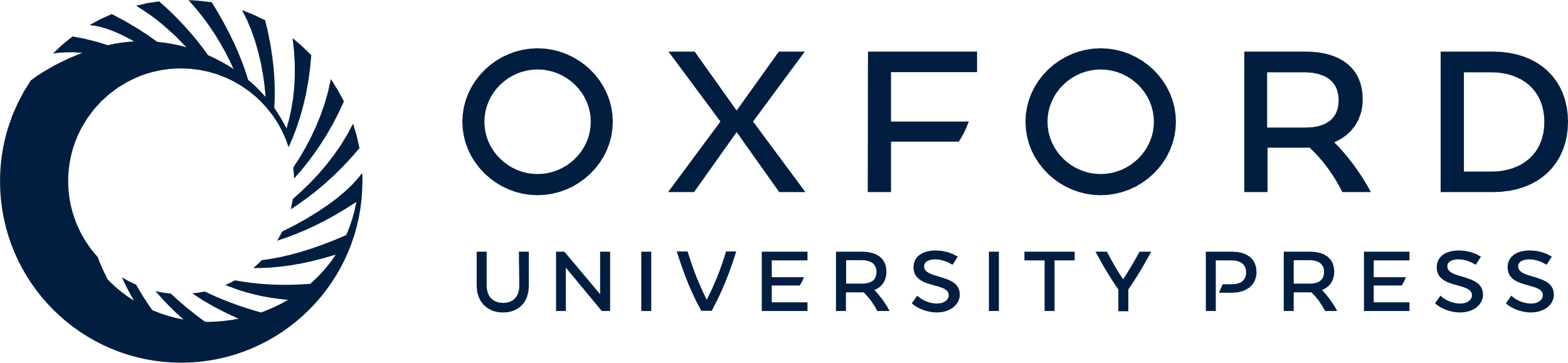 [Speaker Notes: Figure 6. Intrahippocampal phase relations (CA1–DG) are depicted in (A), where a near 180° (166° averaged) phase preference was found. A summary of circular statistics is presented in (B), where a shift of preferred phase from ∼270° to ∼180° in the rostro-caudal axis was observed between cortical and DG theta troughs. Note that the phase of posterior cortical areas was similar to that of area CA1, but anterior cortices differed from CA1 and, to some extent, from each other. Also, phase concentration increased progressively in the rosto-caudal direction.


Unless provided in the caption above, the following copyright applies to the content of this slide: © The Author 2008. Published by Oxford University Press. All rights reserved. For permissions, please e-mail: journals.permissions@oxfordjournals.org]